স্বাগতম
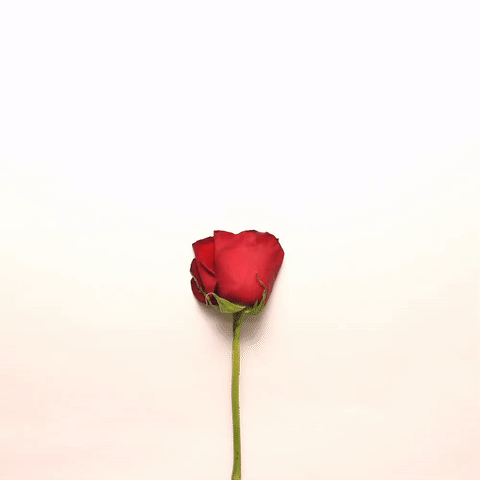 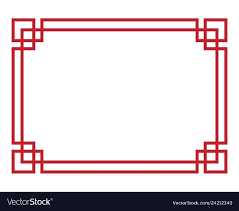 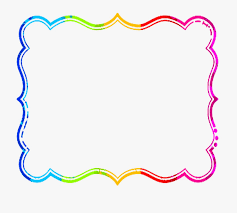 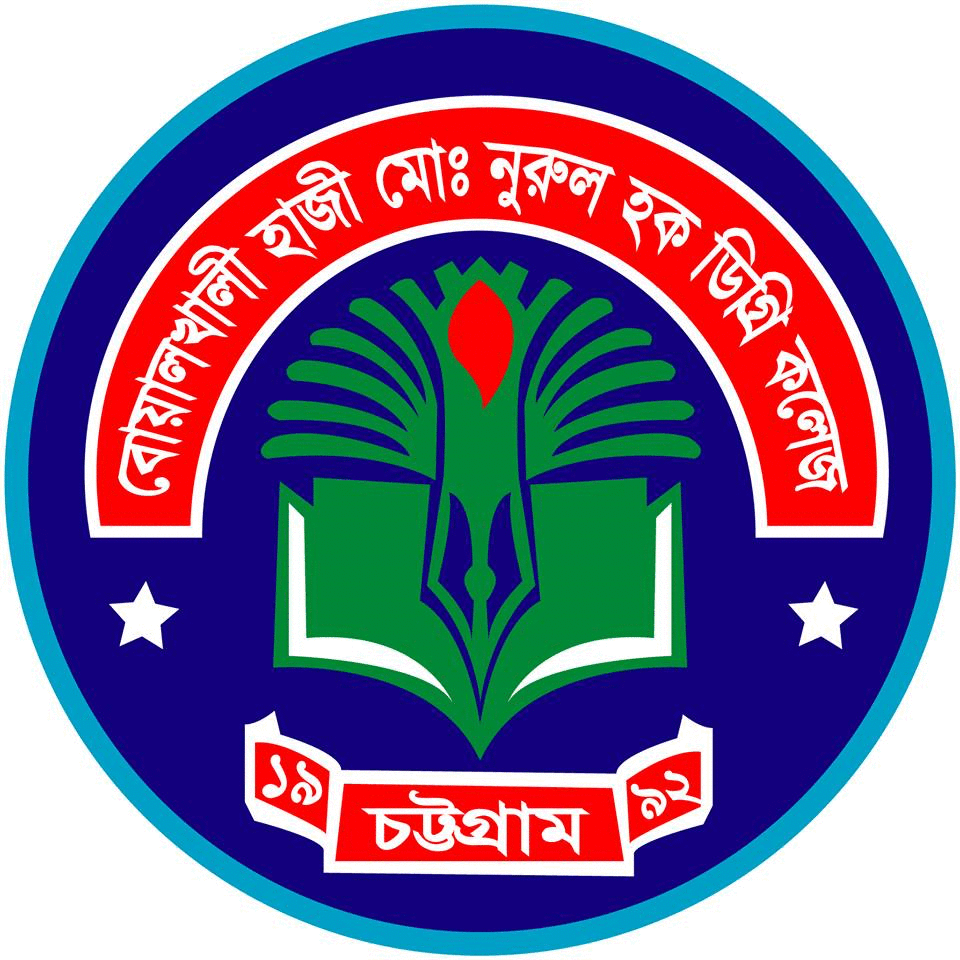 শ্রেণিঃ- একাদশ-দ্বাদশ 
ইসলামের ইতিহাস ও সংস্কৃতি
পত্রঃ-দ্বিতীয় 
অধ্যায়ঃ-চতুর্থ  
সময়ঃ- ১ ঘন্টা
আবদুল গনি 
প্রভাষক 
ইসলামের ইতিহাস ও সংস্কৃতি  
বোয়ালখালী হাজী মোঃ নুরুল হক ডিগ্রি কলেজ
শাকপুরা, বোয়ালখালী, চট্টগ্রাম। 
মোবাইল-০১৫৩১৬৬২৮৩৪/০১৮১৫৬০৩২৬৬
agani2325@gmail.com
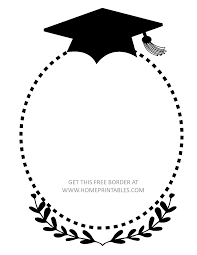 লর্ড কার্জন
পাঠ পরিচিতি
বঙ্গভঙ্গের কারণ,ফলাফল ও রদ Partition of Bengal
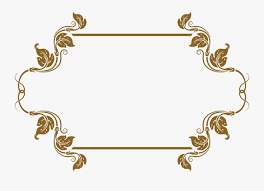 শিখন ফল
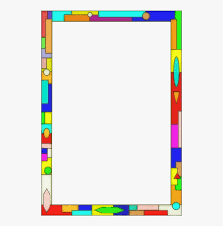 পাঠ শেষে শিক্ষার্থীরা
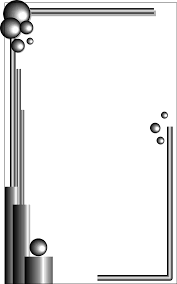 বঙ্গভঙ্গ কী ব্যাখ্যা করতে পারবে।
বঙ্গভঙ্গ এর কারণ ও ঘটনা বর্ণনা করতে পারবে।
বঙ্গভঙ্গ এর ফলাফল ও প্রতিক্রিয়া মূল্যায়ন করতে পারবে।
১৯০৫ সালের বঙ্গভঙ্গ ভারতের রাজনীতিতে একটি ঐতিহাসিক যুগান্তকারী ঘটনা। বাংলার রাজনৈতিক ও অর্থনৈতিক ক্ষেত্রে এর প্রভাব ও ফলাফল ছিল সুদুরপ্রসারী। বঙ্গভঙ্গকে কেন্দ্র করে ১৯০৬ সালে মুসলিম লীগ গঠিত হয় এবং এর নেতৃবৃন্দ বঙ্গভঙ্গকে স্বাগত জানায়। অপরদিকে ভারতীয় জাতীয় কংগ্রেস এর বিরোধিতা করে। একে কেন্দ্র করে ভারতের হিন্দু-মুসলিম সম্প্রদায়ের মধ্যে দ্বন্দ্ব, সংঘাত ও অবিশ্বাসের জন্ম নেয়। যার ফলশ্রুতিতে ১৯৪৭ সালের ১৪ ও ১৫ আগস্ট যথাক্রমে পাকিস্তান ও ভারত নামক দুটি রাষ্ট্রের জন্ম হয়।
ভূমিকা
বঙ্গভঙ্গের পটভূমি
বাংলা,বিহার,উড়িষ্যা,মধ্য প্রদেশ ও আসামের কিছু অংশ নিয়ে গঠিত হয়েছিল বাংলা প্রদেশ বা বেঙ্গল প্রেসিডেন্সি। এর আয়তন ১ লক্ষ ৮৯ হাজার বর্গমাইল এবং লোকসংখ্যা প্রায় ৭ কোটি, রাজধানী ছিল কলকাতা। 
বাংলাকে ভাগ করার পরিকল্পনা অনেক আগে থেকে শুরু হয়েছিল। 
১৮৫৩খ্রিঃ স্যার চার্লস গ্রান্ট বেঙ্গল প্রেসিডেন্সিকে দুটি প্রদেশে ভাগ করার প্রস্তাব  করেন। 
১৮৫৪খ্রিঃ লর্ড ডালহৌসিও একই প্রস্তাব করেন।
 ১৮৬৭খ্রিঃ দুর্ভিক্ষ কারণ অনুসন্ধানে গঠিত কমিটিও বাংলা প্রদেশকে বিভক্তির সুপারিশ করেন।
১৮৬৭খ্রিঃ বাংলার ছোটলাট স্যার উইলিয়াম গ্রেও একই প্রস্তাব করেন।
১৮৭২খ্রিঃ বাংলার ছোটলাট জর্জ ক্যাম্বেল প্রশাসনিক অসুবিধার কথা উল্লেখ করে বিভক্তির সুপারিশ করেন।
১৮৭৪খ্রিঃ বাংলা প্রদেশ থেকে আসামকে বিছিন্ন করে বাংলাভাষী তিনটি জেলা সিলেট, গোয়ালপাড়া ও কাছাড়কে আসামের সাথে সম্পৃক্ত করে একজন চীফ কমিশনারের হাতে প্রশাসনিক দায়িত্ব ন্যস্ত করা হয়। এটি হলো বঙ্গভঙ্গএর প্রথম পদক্ষেপ। 
১৮৯৬খ্রিঃ আসামের চীফ কমিশনার স্যার উইলিয়াম ওয়ার্ড ঢাকা,ময়মনসিংহ ও চট্রগ্রামকে বাংলা প্রদেশ থেকে আলাদা করে আসামের সাথে যুক্ত করে নতুন প্রদেশ গঠনের সুপারিশ করেন। গণসন্তোষের কারণে তা নাকচ হয়ে যায়।
১৮৯৮খ্রিঃ লর্ড কার্জন ভারতের ভাইসরয় বা বড়লাট হয়ে আসেন। তিনি বেশ কিছু প্রশাসনিক সংস্কার হাতে নেন। 
১৯০৪খ্রিঃ ফেব্রুয়ারি মাসে বড়লার্ট লর্ড কার্জন পূর্ববঙ্গ অঞ্চল পরিদর্শনে আসেন।
তিনি ঢাকায় নবাব সলিমুল্লাহর আতিথেয়তা গ্রহন করেন। স্যার সলিমুল্লাহ পূর্ববঙ্গ ও আসামের মুসলমানদের জন্য একটি পৃথক প্রদেশ দাবি করেন।লর্ড কার্জন পূর্ববঙ্গ সফরের বাস্তব অভিজ্ঞতা থেকে উপলদ্ধি করেন যে সুবৃহৎ বাংলা প্রদেশের প্রশাসনিক সমস্যা দূর করার জন্য বঙ্গভঙ্গ প্রয়োজন।ফলে লর্ড কার্জন ১৯০৫খ্রিঃ ১০জুলাই বঙ্গভঙ্গের পরিকল্পনা প্রকাশ করেন।
বঙ্গভঙ্গ
লর্ড কার্জনের পরিকল্পনা মাফিক আসাম, ঢাকা, চট্রগ্রাম ও রাজশাহী বিভাগগুলো, দার্জিলিং বাদ দিয়ে জলপাইগুড়ি, পার্বত্য ত্রিপুরা এবং মালদহ একত্র করে “পুর্ববাংলা ও আসাম” নামে নতুন প্রদেশ গঠিত হয়। এর আয়তন হয় ১,০৬,৫৪০ বর্গমাইল এবং জনসংখ্যা ৩ কোটি ১০ লক্ষ। তৎমধ্যে ১ কোটি ৮০ লক্ষ মুসলমান এবং ১ কোটি ২০ লক্ষ হিন্দু। ঢাকা নতুন প্রদেশের রাজধানী এবং চট্রগ্রাম বিকল্প রাজধানী নির্ধারিত হয়। নবগঠিত প্রদেশের প্রথম লেফটেন্যান্ট গভর্নর বা ছোট লাট নিযুক্ত হন স্যার ব্যাম্পফিল্ড ফুলার।
	‘বাংলা প্রেসিডেন্সির’ অবশিষ্টাংশ পশ্চিম বাংলা, বিহার ও উড়িষ্যা নিয়ে গঠিত হয় “বাংলা প্রদেশ”। এটি “পশ্চিম বাংলা” নামে পরিচিত হয়। এ প্রদেশের আয়তন ১,৪১, ৫৮০ বর্গমাইল এবং লোকসংখ্যা ৫ কোটি ৪০ লক্ষ। হিন্দু ৪ কোটি ২০ লক্ষ এবং মুসলমান ৯০ লক্ষ। রাজধানী কলকাতা এবং প্রথম লেফটেন্যান্ট গভর্নর নিযুক্ত হন     এনড্রোফ্রেজার। ১৯০৫ সালের ১৬ অক্টোবর বঙ্গভঙ্গ পরিকল্পনা কার্যকর হয়।
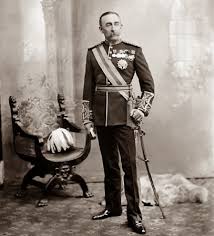 স্যার ব্যাম্পফিল্ড ফুলার
নবগঠিত পূর্ববঙ্গ ও আসাম প্রদেশ
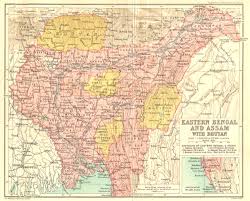 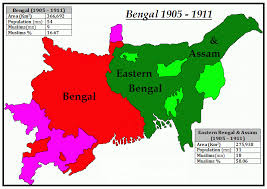 সামাজিক কারণ
প্রশাসনিক    কারণ
বঙ্গভঙ্গ এর কারণসমুহ
রাজনৈতিক কারণ
অর্থনৈতিক কারণ
প্রশাসনিক কারণঃ-
বঙ্গভঙ্গের পেছনে প্রশাসনিক কারণ ছিল অত্যন্ত গুরুত্বপূর্ণ। বাংলা প্রেসিডেন্সির জনসংখ্যা ছিল প্রায় ৭ কোটি ৮০ লক্ষ। এ বিশাল ভূখন্ডের প্রদেশটিকে কেন্দ্র থেকে একজন গভর্নরের পক্ষে শাসন করা ছিল প্রায় অসম্ভব ব্যাপার। বিশেষ করে নদীমাতৃক পূর্ববঙ্গের যোগাযোগ,পুলিশ ও ডাকব্যবস্থা ছিল অত্যন্ত অনুন্নত। এ প্রেক্ষিতে ১৮৫৩ সালে ব্রিটিশ রাজনীতিবিদ স্যার চার্লস গ্রান্ট সর্বপ্রথম বাংলা প্রদেশকে বিভক্ত করার সুপারিশ করেন। ব্রিটিশ সরকারের কর্মকর্তা রিজলি ১৯০৩ সালের ডিসেম্বর মাসে প্রশাসনিক সুবিধার্থে ভৌগোলিক সীমারেখার পুনর্বিন্যাসের সুপারিশ করেন।
রাজনৈতিক কারণ
ক. ভাগ কর শাসন কর নীতিঃ- ব্রিটিশ সরকারের চিরাচরিত প্রশাসনিক নীতি ছিল “Divide and Rule Policy” (ভাগ কর শাসন কর নীতি) ক্রমবর্ধমান ব্রিটিশবিরোধী আন্দোলনের প্রেক্ষাপটে ব্রিটিশ সরকার উপলদ্ধি করে ভারতীয় মধ্যে বিভাজন সৃষ্টি করতে হবে। এক্ষেত্রে তারা ভারতের দুটি ধর্মকে হাতিয়ার হিসেবে ব্যবহার করে। এ নীতির বাস্তবায়নের জন্য তারা হিন্দু-মুসলিম বিভাজনকে দীর্ঘায়িত করার লক্ষ্যে বঙ্গভঙ্গের মতো গুরুত্বপূর্ণ কৌশল ও রাজনৈতিক হাতিয়ার ব্যবহার করে।
খ. জাতীয়তাবাদী আন্দোলন নস্যাৎ করাঃ- উনিশ শতকের শেষ দিকে ভারতীয়রা ঐক্যবদ্ধ হওয়ার চেষ্টায় ১৮৮৫ সালে গড়ে তোলে ভারতীয় জাতীয় কংগ্রেস। বাংলা প্রদেশ বিশেষ করে কলকাতা ছিল কংগ্রেসের অন্যতম সূতিকাগার। ভারতীয়দের জাতীয়তাবাদী আন্দোলনকে নস্যাৎ এবং বিপ্লবীদের মেরুদণ্ড ভেঙ্গে দেওয়ার লক্ষ্যে ব্রিটিশ সরকার রাজনৈতিক কৌশল হিসেবে বঙ্গভঙ্গ নীতি গ্রহন ও বাস্তবায়ন করে।
গ.মুসলমানদের আগ্রহঃ- আলীগড় আন্দোলনের ফলে মুসলমানদের মধ্যে গণজাগরনের সঞ্চার হয়। ফলে পূর্ববাংলার সংখ্যাগরিষ্ঠ মুসলমানরা নিজেদের স্বার্থ রক্ষার্থে বঙ্গভঙ্গের প্রতি সমর্থন জানায়।
অর্থনৈতিক কারণ
ক. পূর্ববাংলার কৃষিজীবি মুসলিম জনগনের কষ্টার্জিত অর্থ শোষণ করে হিন্দু জমিদারশ্রেণি রাজধানী কলকাতায় বিলাসবহুল জীবনযাপন করত, অন্যদিকে তারা পূর্ববঙ্গের মুসলমানদের কল্যাণের জন্য কোন পদক্ষেপই গ্রহন করেনি। এরুপ পরিস্থিতিতে মুসলমান অধিবাসীরা বিক্ষুদ্ধ হয়ে নবাব স্যার সলিমুল্লাহর নেতৃত্বে ব্রিটিশ সরকারের নিকট বঙ্গভঙ্গের দাবি জানায়।
খ. কলকাতা বাংলা প্রেসিডেন্সির কেন্দ্র হওয়ায় সেখানে প্রায় সব অফিস-আদালত,শিক্ষা-প্রতিষ্ঠান,কলকারখানা ইত্যাদি নির্মিত হয়। আর এগুলোর চাকরি-বাকরি ও সকল সুযোগ-সুবিধা গ্রহন করতো কলকাতার স্থানীয় হিন্দু সম্প্রদায়ের লোকেরা। ফলে কলকাতার একচেটিয়া প্রাধান্য খর্ব করা এবং পূর্ব অঞ্চলের জনগণের সুবিধার জন্য বঙ্গভঙ্গ অত্যন্ত গুরুত্বপূর্ণ ছিল।
সামাজিক কারণ
সামাজিকভাবে পূর্ববঙ্গের অধিকাংশ জনগোষ্ঠী ছিল মুসলমান,যাদের মূল পেশা ছিল কৃষি। অথচ এ অঞ্চলের অধিকাংশ জমিদার ও মহাজন ছিল হিন্দু সম্প্রদায়ের। এদের অত্যাচার, নির্যাতন ও শোষণে মুসলমান সম্প্রাদায় অতিষ্ঠ হয়ে পড়েছিল। বস্তুত ব্রিটিশ শাসনে শুরুতেই ব্রিটিশ সরকার হিন্দুদের প্রতি উদার এবং মুসলমানদের উপর বৈরী নীতি অনুসরন করতে থাকে। কাজেই ব্রিটিশ সরকারের এ পক্ষপাতমূলক আচরণে এবং হিন্দু জমিদারদের শোষণ-নির্যাতন ও অত্যাচারে মূসলমানদের মধ্যে চরম ক্ষোভের সৃষ্টি হয়। আর সে কারনে লর্ড কার্জন বঙ্গভঙ্গের ঘোষণা দিলে মুসলমানরা স্বাগত জানাই।
বঙ্গভঙ্গের ফলাফল
বঙ্গভঙ্গের ফলাফল ছিল সুদূরপ্রসারী। পূর্ব বাংলার সংখ্যাগরিষ্ঠ মুসলমান সম্প্রদায়ের নিকট বঙ্গভঙ্গ ছিল একটি তাৎপর্যপূর্ণ ঘটনা। বঙ্গভঙ্গের প্রথম বর্ষপুর্তি উপলক্ষে একটি পত্রিকায় নতুন প্রদেশ সৃষ্টির কারণে ৮টি সুবিধার কথা উল্লেখ করা হয়। যথাঃ-
ঢাকা নগরের পুনর্জন্ম ও চট্টগ্রাম বন্দরের উন্নতি;
রেললাইনের সম্প্রসারণসহ যোগাযোগ ব্যবস্থার উন্নয়ন;
প্রাদেশিক পরিষদের মাধ্যমে অভাব-অভিযোগের প্রতি সরকারের দৃষ্টি আকর্ষণ;
সুষ্ঠু শাসনব্যবস্থা প্রতিষ্ঠার ফলে মানুষের জানমালের নিরাপত্তা নিশ্চিত;
উন্নত পূর্ব বাংলার সংস্পর্শে এসে আসামের উন্নতি;
পূর্ব বাংলার আইনশৃঙ্খলা রক্ষার্থে পুলিশ বাহিনীর উন্নয়ন;
নতুন প্রদেশের শিক্ষাব্যবস্থার লক্ষণীয় অগ্রগতি অর্জিত;
প্রদেশের প্রধান কর্মকর্তার সাথে জনসাধারণের সরাসরি যোগাযোগের সুযোগ সৃষ্টি।
মুসলমানদের প্রতিক্রিয়া
বাংলার অধিকাংশ মুসলিম নেতৃবৃন্দ বিশেষ করে নবাব সলিমুল্লাহ বঙ্গভঙ্গকে স্বাগত জানান।কারণ এটি ছিল মুসলমানদের জন্য আর্শিবাদ স্বরুপ। তারা এ ব্যবস্থাকে হিন্দু আধিপাত্যবাদের বিরুদ্ধে চরম বিজয় বলে মনে করে। এর ফলে নতুন রাজধানী ঢাকাতে সচিবালয়,হাইকোর্ট,আইন পরিষদ,স্কুল-কলেজ এবং রাস্তা-ঘাট,ব্যবসা-বাণিজ্য,পত্র-পত্রিকাসহ পূর্ব-বাংলায় ব্যাপক উন্নতি সাধিত হয়। চট্রগ্রাম বন্দরের উন্নয়ন হলে এ অঞ্চলে ব্যবসা-বাণিজ্যের প্রসার ঘটে। নতুন প্রদেশে চাকরির সুযোগ সৃষ্টি হলে সামাজিক অর্থনৈতিক,রাজনৈতিক,ধর্মীয়,শিক্ষা-সংস্কৃতি তথা সার্বিক জীবন ব্যবস্থায় উন্নতির শুভ ইংগিত দেখা দেয়। ১৯০৬খ্রিঃ মুসলিম লীগ নামক রাজনৈতিক সংগঠন প্রতিষ্ঠিত হয়। ফলে মুসলিম সংখ্যা গরিষ্ঠ প্রদেশে মুসলমানদের মধ্যে অভাবনীয় উৎসাহ-উদ্দীপনা সৃষ্টি হয়।
হিন্দুদের প্রতিক্রিয়া
পশ্চিম বাংলার শিক্ষিত,অভিজাত, জমিদার,সাংবাদিক,বণিক সমিতি,রাজনৈতিক নেতৃবৃন্দ ও মধ্যবিত্ত হিন্দু সম্প্রদায় বঙ্গভঙ্গ  এর তীব্র বিরোধিতা করেন। ভারতীয় জাতীয় কংগ্রেসও আন্দোলনে ঝাঁপিয়ে পড়ে। তারা এ সিদ্ধান্তকে “বাঙালি বিরোধী”, “জাতীয়তাবাদ বিরোধী”, এবং “বঙ্গমাতার অঙ্গচ্ছেদ” হিসেবে আখ্যায়িত করেন। বঙ্গভঙ্গ বিরোধী আন্দোলন ক্রমশ স্বদেশী আন্দোলনে পরিনতি লাভ করে। সর্বত্র বিলেতি পণ্য বয়কট ও প্রকাশ্যে আগুন লাগানো হয়। ছাত্র-ছাত্রীরা স্কুল-কলেজ ও বিশ্ববিদ্যালয় বর্জন করে। চরমপন্থী নেতাদের প্ররোচনায় সমগ্র দেশে সন্ত্রাসবাদী কার্যক্রম ও গুপ্ত হত্যা শুরু হয়। বিপ্লবীরা উভয় প্রদেশের গভর্নরকে হত্যার মত জঘণ্য কাজ করার ব্যর্থ প্রয়াস চালায়। বঙ্গভঙ্গকে উপলক্ষ করে তাদের সন্ত্রাসবাদী কর্মকান্ডের ফলে হিন্দু-মুসলিম সম্প্রীতি ও সৌহার্দ্য চিরতরে বিনষ্ট হয়।ফলে মুসলমানেরা হিন্দুদের উগ্র সাম্প্রদায়িক মনোভাবের পরিপ্রেক্ষিতে সতন্ত্র আবাসভুমি প্রতিষ্ঠার দাবিতে সোচ্ছার হয়ে উঠে।
বঙ্গভঙ্গ রদ ঘোষণা
বঙ্গভঙ্গ এর বিরোধিতা, কংগ্রেসের স্বদেশী আন্দোলন এবং জাতীয়তাবাদী ও সশস্ত্র সন্ত্রাসী আন্দোলনের নিকট সাম্রাজ্যবাদী ব্রিটিশ সরকার নতি স্বীকার করে এবং বঙ্গভঙ্গ রদের পরিকল্পনা গ্রহন করে। ১৯১০খ্রিঃ শেষের দিকে লর্ড হার্ডিঞ্জ নতুন ভাইসরয় হিসেবে নিযুক্ত হয়ে ভারতে আসেন। ১৯১১খ্রিঃ ব্রিটিশ সম্রাট পঞ্চম জর্জ এবং রাণি মেরি ভারতে আগমনের ইচ্ছা পোষণ করেন। তাদের আগমনকে সফল করার জন্য লর্ড হার্ডিঞ্জ কংগ্রেসের সহয়তা কামনা করলে তারা বঙ্গভঙ্গ রদের শর্ত দেন। ইংল্যান্ডের রাজা-রাণি ভারতে এলে কংগ্রেসের পক্ষ থেকে বিপুল সংবর্ধনা দেওয়া হয়। ১৯১১খ্রিঃ ১২ ডিসেম্বর দিল্লিতে দরবার বসে এবং ঐ দিনই রাজা পঞ্চম জর্জ বঙ্গভঙ্গ রদের ঘোষণা দেন। নতুন ঘোষিত প্রদেশ হবে বিহার, উড়িষ্যা বাদ দিয়ে বাংলা ভাষাভাষি ৫টি বিভাগকে নিয়ে এবং ১৯১২সালের জানুয়ারি থেকেই তা কার্যকরের ঘোষণা দেন।
বঙ্গভঙ্গ রদের ফলাফলা বা প্রতিক্রিয়া
বঙ্গভঙ্গ রদ হওয়ায় স্বাভাবিকভাবে হিন্দুরা সন্তুষ্ট হয়,এবং কংগ্রেস নেতৃবৃন্দ ব্রিটিশ শাসকদের ভূয়সী প্রশংসা করেন। অন্যদিকে তা মুসলমানদের জন্য বিরাট আঘাতস্বরুপ ছিল। বঙ্গভঙ্গের ফলে বাংলার মুসলমানদের জীবনধারায় যে উন্নতির সুচনা হয়েছিল বঙ্গভঙ্গ রদের ফলে রুদ্ধ হয়ে যায়। ব্রিটিশ সরকার বারবার মুসলমানদেরকে আশ্বাস দিয়েছিল বঙ্গভঙ্গ একটি অপরিবর্তনীয় নিস্পন্ন সত্য। মুসলিম লীগ রহিতকরণের বিরুদ্ধে প্রবল প্রতিবাদ জানায় এবং তাদের রাজনৈতিক কর্মসুচীতে রাজভক্তির পরিবর্তে বৈপ্লবিক নীতি সাধিত হয়। “বঙ্গভঙ্গ রদ” হতে মুসলমানেরা এই শিক্ষা লাভ করে যে, ভারতের বুকে সম্মানজকনভাবে বেঁচে থাকতে হলে আত্মশক্তিতে বলিয়ান হয়ে ঐক্য ও সংহতির মাধ্যমে স্বাধিকার অর্জনের সংগ্রামে করতে হবে। সামান্য কিছুদিন নতুন প্রদেশ শাসন করে ব্রিটিশ সরকারও অনেক সুফল পেয়েছিল।
বহুনির্বাচনি প্রশ্নোত্তর
১. বঙ্গভঙ্গ হয় কত সালে? 
      ক. ১৯০৫সালে    খ. ১৯১০সালে
      গ. ১৯১১সালে      ঘ. ১৯১৫সালে 
৩. বঙ্গভঙ্গের কারণ হলো-
প্রশাসনিক
রাজনৈতিক
ধর্মীয়
নিচের কোনটি সঠিক?
  ক. i ও ii             খ. i ও iii
  গ. ii ও iii           ঘ. i,iiও iii
২. কত সালে বঙ্গভঙ্গ রদ করা হয়?
    ক. ১৯১০সালে    খ. ১৯১১সালে
    গ. ১৯১২ সালে    ঘ. ১৯১৩সালে
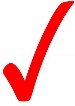 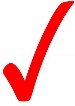 ৪. বঙ্গভঙ্গের উদ্দেশ্য ছিল-
ঐক্যবদ্ধ আন্দোলন দমন
পূর্ব বাংলার উন্নয়ন সধান
ইংরেজ শাসন দীর্ঘস্থায়ীকরণ
নিচের কোনটি সঠিক?
  ক. i ও ii                   খ.i ও iii
  গ. ii ও iii                 ঘ.i,ii ও iii
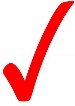 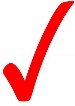 জ্ঞানমুলক প্রশ্নোত্তর
১। কত সালে ‘বঙ্গভঙ্গ’ কার্যকর হয়?
২। বঙ্গভঙ্গ করেন কে?
৩। বঙ্গভঙ্গের ফলে কারা লাভবান হয়েছিল?
৪। বঙ্গভঙ্গ রক্ষায় কাজ করেন কোন নেতা?
৫। বঙ্গভঙ্গ রদ করা হয় কত সালে?
৬। কাদের বিরোধিতায় বঙ্গভঙ্গ রদ করা হয়?
৭। পূর্ব বাংলা ও আসামের প্রদেশের রাজধানী করা হয় কোথায়?
উত্তরঃ- ১৯০৫ সালে 
উত্তরঃ- লর্ড কার্জন
উত্তরঃ- মুসলমানগণ
উত্তরঃ- নবাব সলিমুল্লাহ
উত্তরঃ- ১৯১১সালে
উত্তরঃ- হিন্দুদের বিরোধিতার জন্য 
উত্তরঃ- ঢাকায়
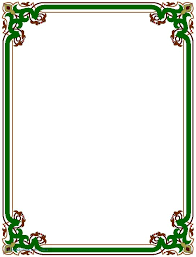 বঙ্গভঙ্গ রদের কারণগুলো কী ছিল?
বঙ্গভঙ্গ রদের কারণগুলো হলোঃ-
কংগ্রেস ও হিন্দুদের জাতীয়তাবাদী আন্দোলন;
বিলেতি পণ্য বর্জন বা বয়কট আন্দোলন;
স্বদেশী আন্দোলন;
সন্ত্রাসী কর্মকান্ড;
স্বরাজ আন্দোলন;
মুসলমানদের দুর্বল সাংগঠনিক শক্তি;
ব্রিটিশ খেদাও আন্দোলন;
ব্রিটিশ সরকারের হঠকারিতামূলক সিদ্ধান্ত।
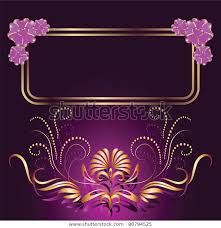 বাড়ির কাজ
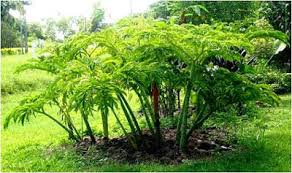 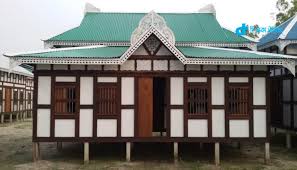 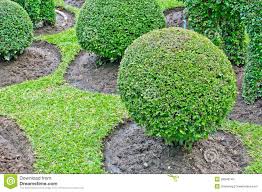 ‘বঙ্গভঙ্গ রদ’করা হয় কেন? এর ফলে পূর্ব বাংলার রাজনৈতিক ও অর্থনৈতিক ক্ষেত্রে  কি কি ক্ষতি  হয়েছিল তার একটি তালিকা তৈরী কর।
আল্লাহ
হাফেজ
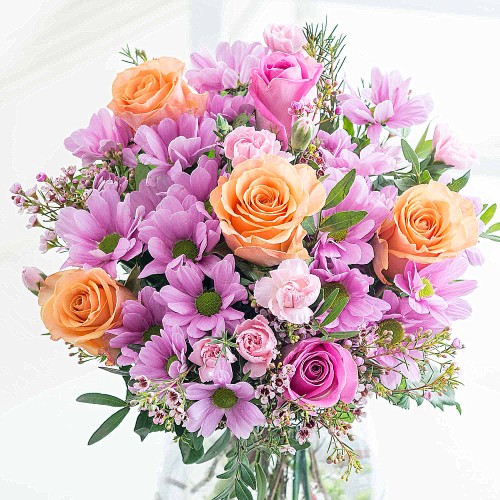 ধন্যবাদ